Create & Use Your Own Teaching Website
Bjorn Candel – Fujairah Men’s College
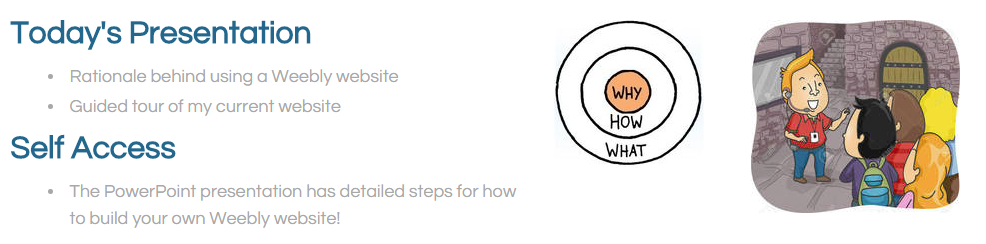 2
Here are some different ways to communicate with your students and deliver your classes
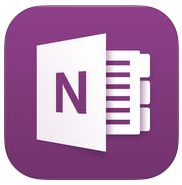 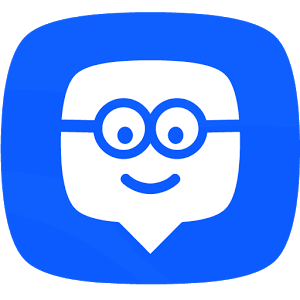 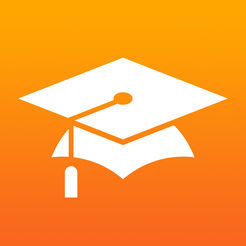 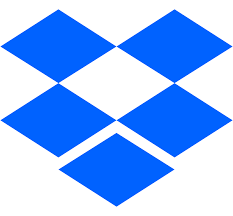 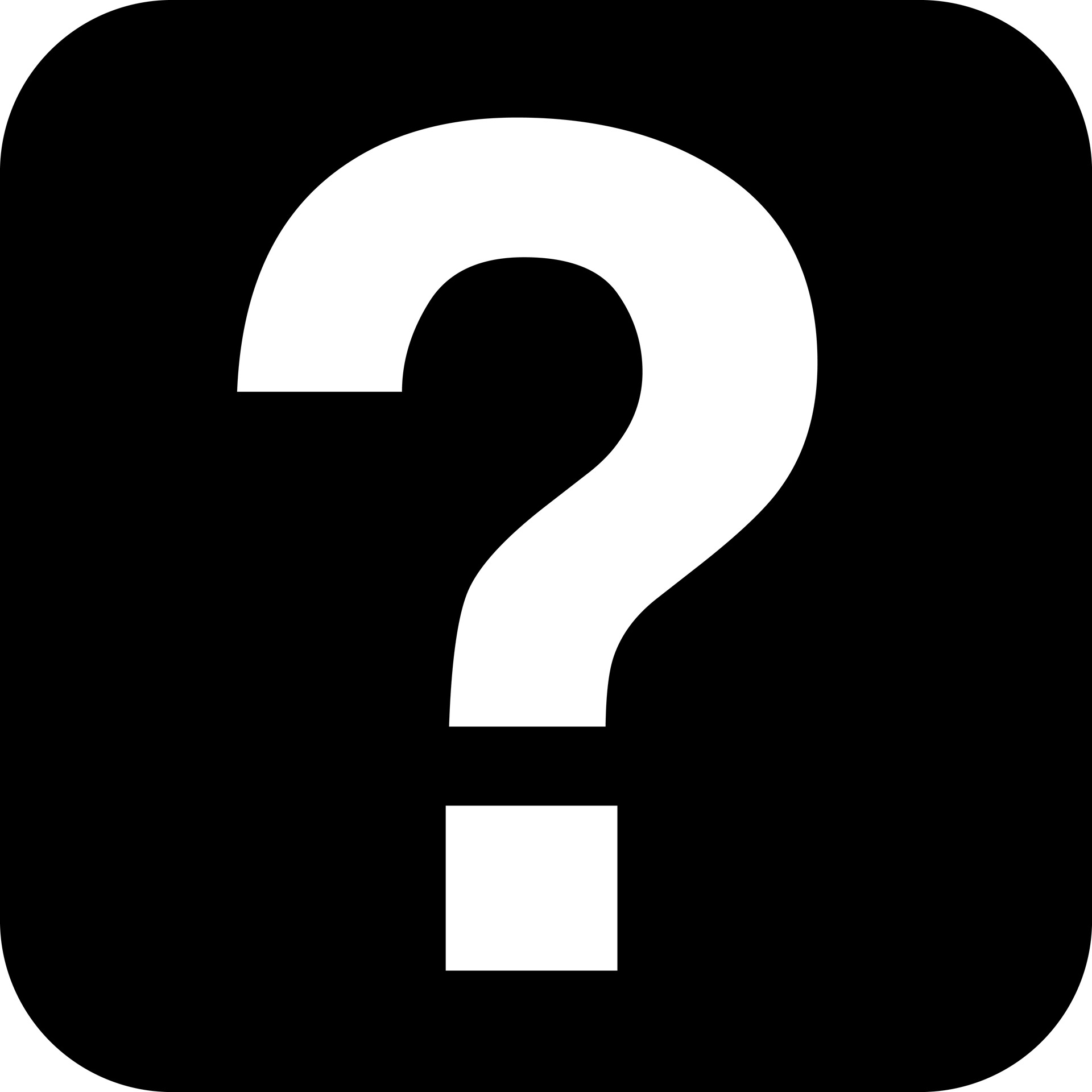 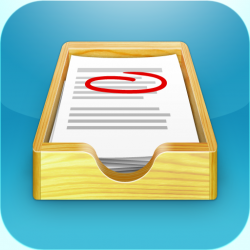 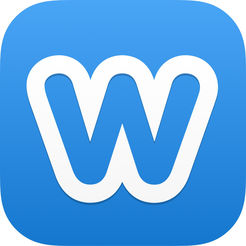 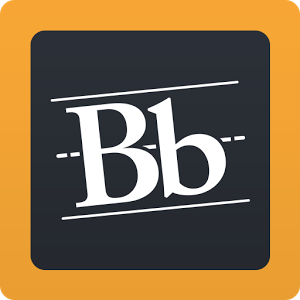 04 April 2018
3
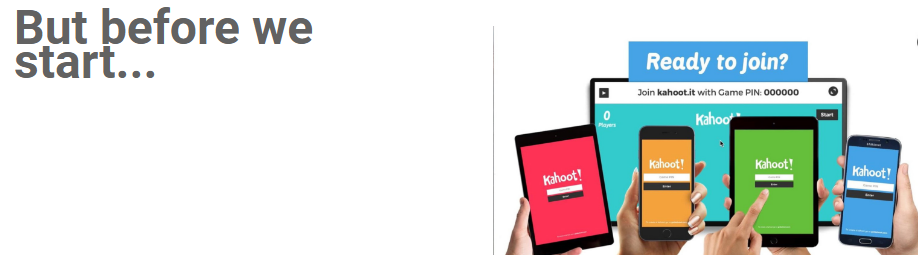 Go to www.kahoot.it
4
7 advantages of creating your own open class website
No apps to download for students
No passwords to remember
Opens on any device connected to the Internet
You have full control over page organisation and navigation
Easy to make visually striking & appealing
Easy to share with others
Easy to collect assignments & projects
04 April 2018
5
3 disadvantages of using an open class website
No tracking
 Except for number of views!
No built-in annotation tool
No shared space for collaboration
Except forums and blogs!
04 April 2018
6
Using a Teaching Website
Check these ones out!
http://level-three.weebly.com/ 
http://levelfour.weebly.com/
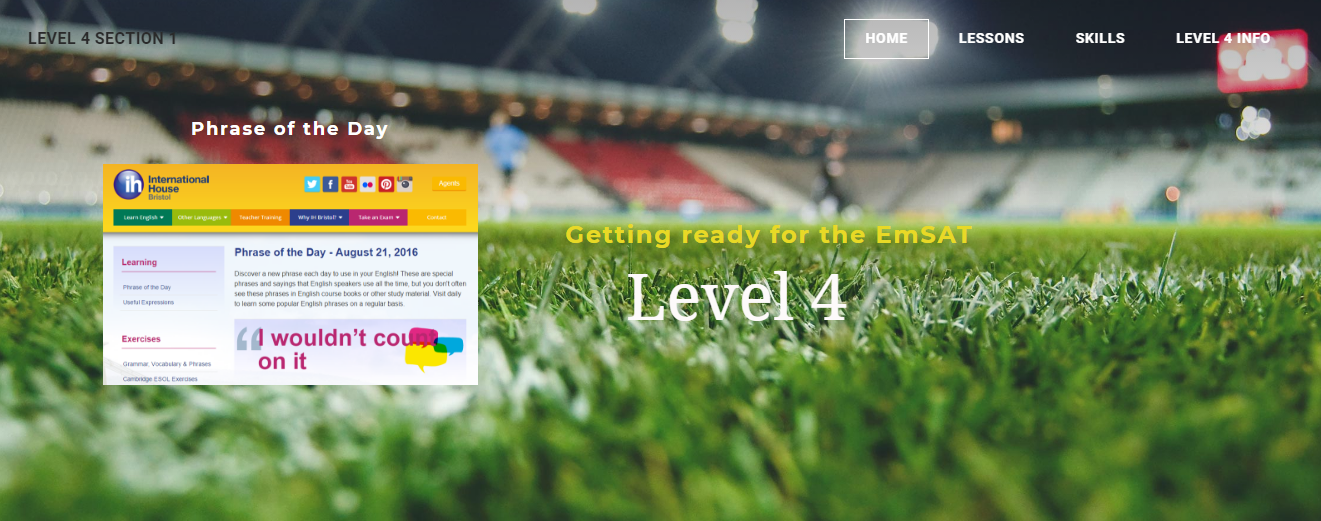 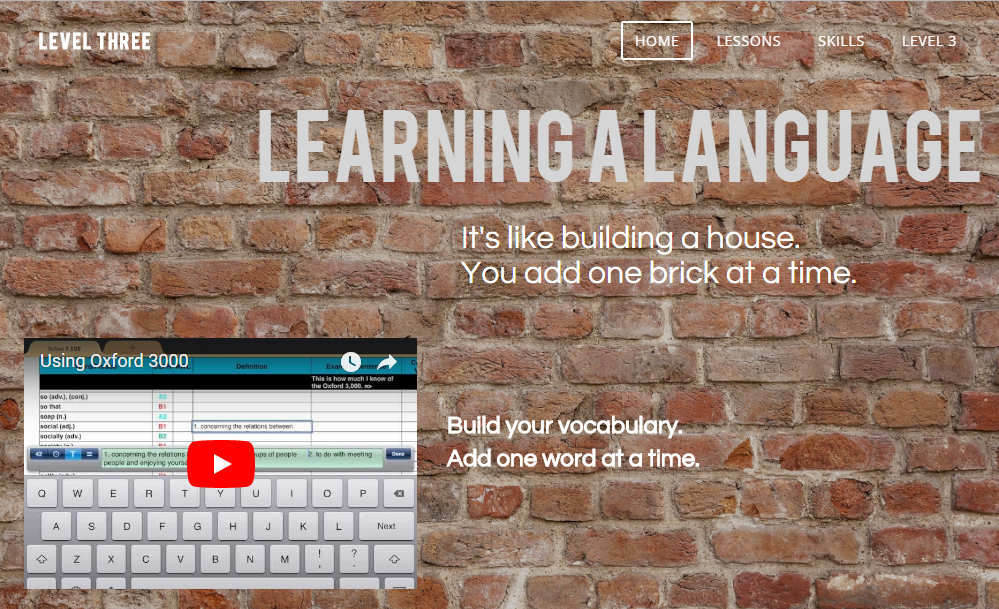 04 April 2018
7
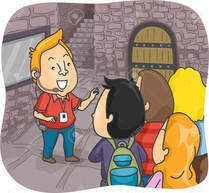 Let me give you a guided tour!
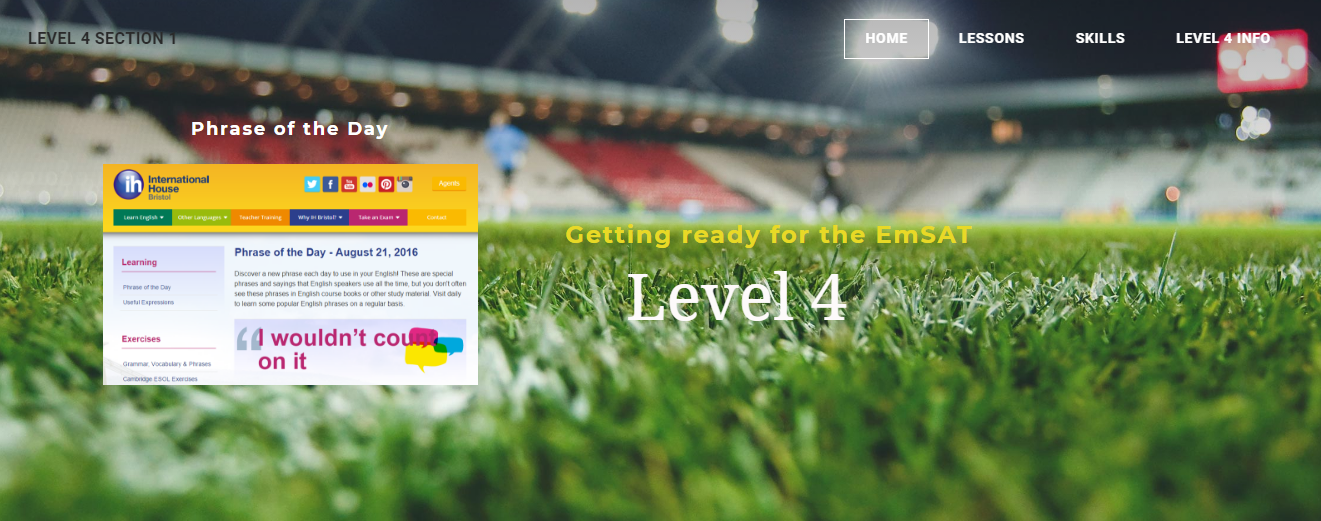 04 April 2018
8
Questions?
04 April 2018
9
Self Access
Build your own Weebly website!
10
Build Your Own Teaching Website
Sign Up & Choose a Theme
Edit and Add Text
Add Images
Expand and Organise Your Page Structure
Build Your Own Template Page and Duplicate It
Add Files and Links
YouTube Videos and Photo Galleries
Layout Issues
Collecting Assignments & Projects
Set Up Websites for your Students!
04 April 2018
11
Sign Up and Choose a Theme
01
12
Sign Up @ https://education.weebly.com
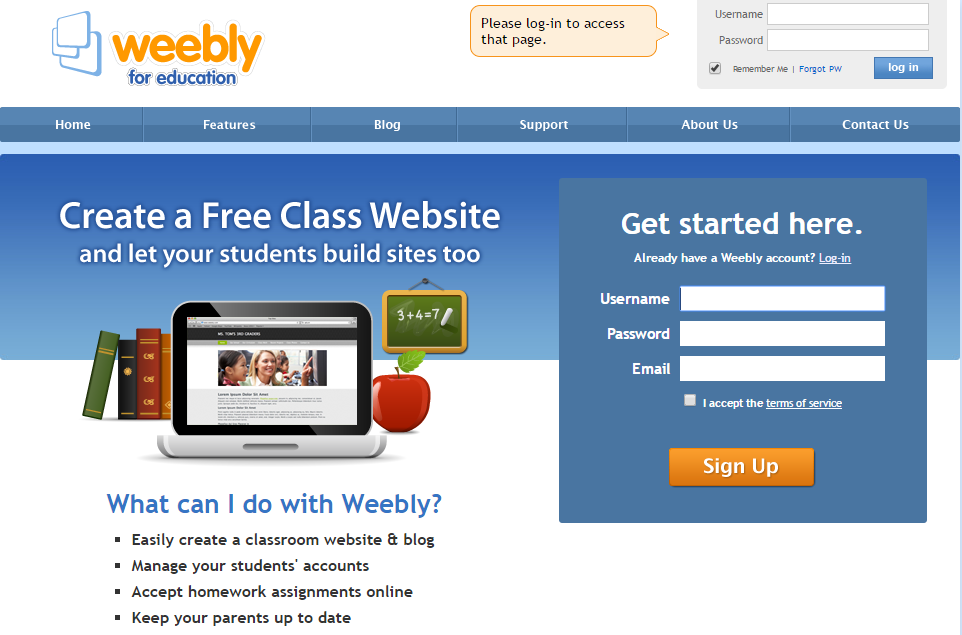 04 April 2018
13
First, select Create a website
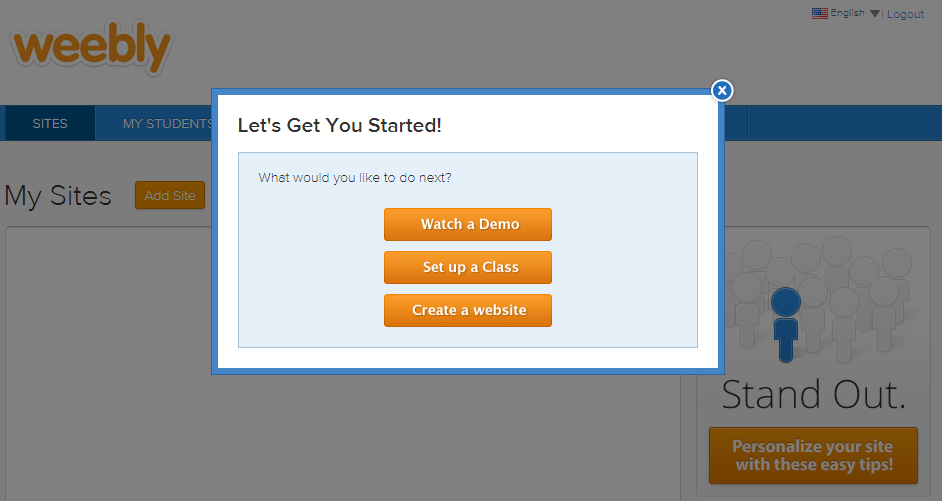 04 April 2018
14
Next, Choose a Theme
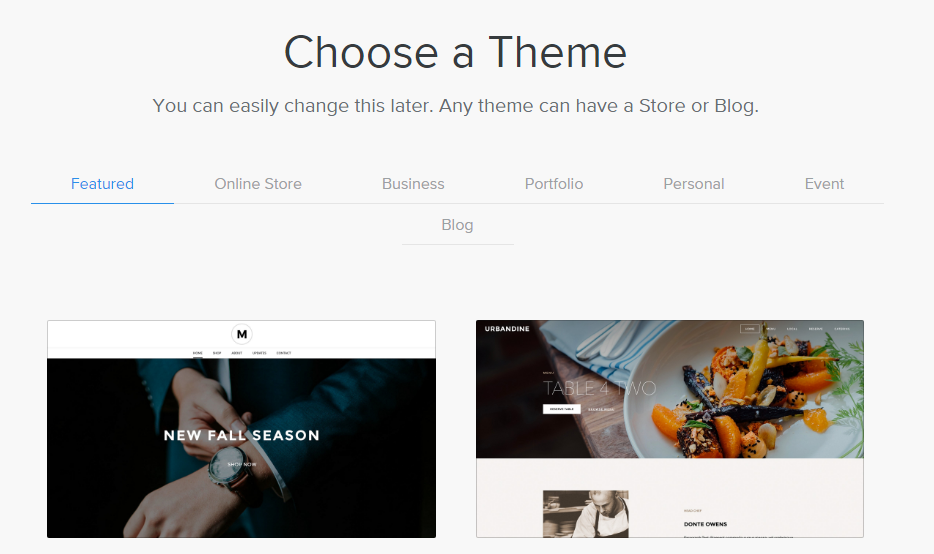 04 April 2018
15
After that, decide on a Subdomain Name
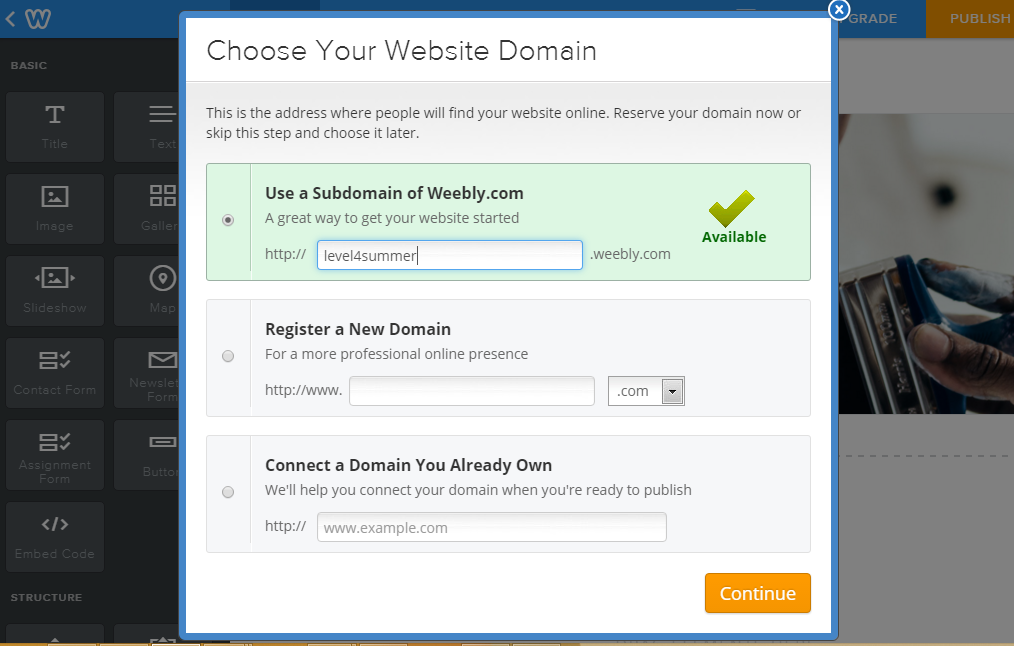 04 April 2018
16
You’ve now got a website with a web address
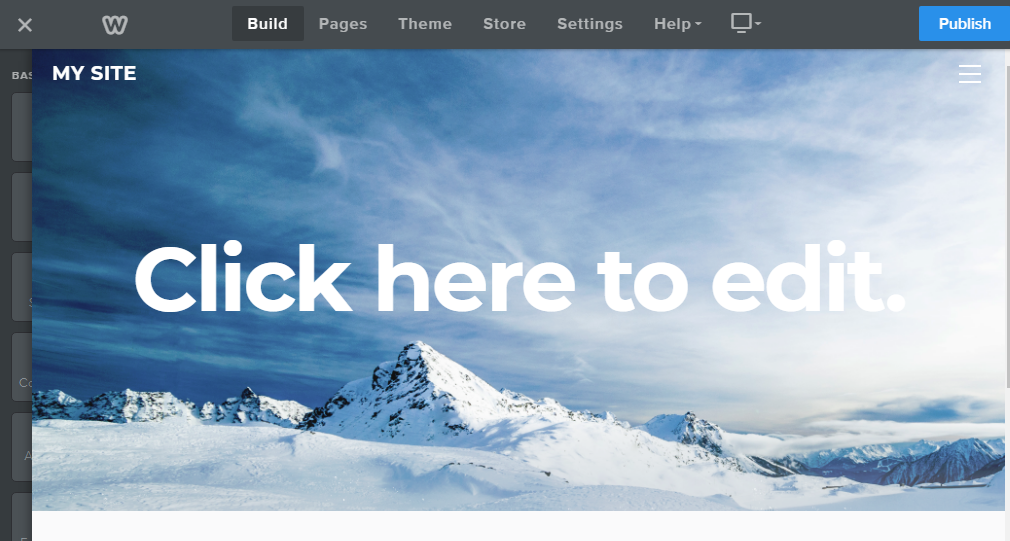 04 April 2018
17
If you want to change your background image
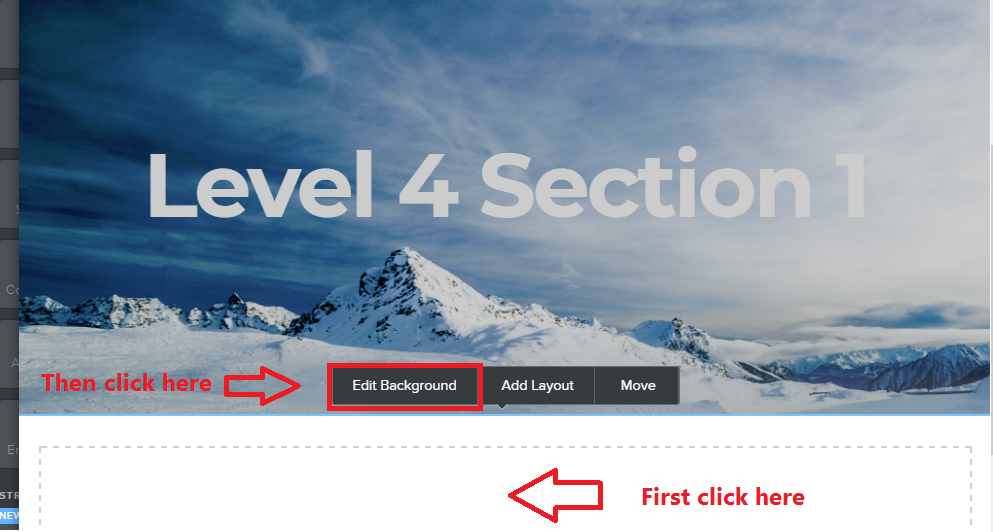 Click below the current image
Click on Edit Background
Choose Image or Video and make your selection
04 April 2018
18
If you want to change the layout of your landing page
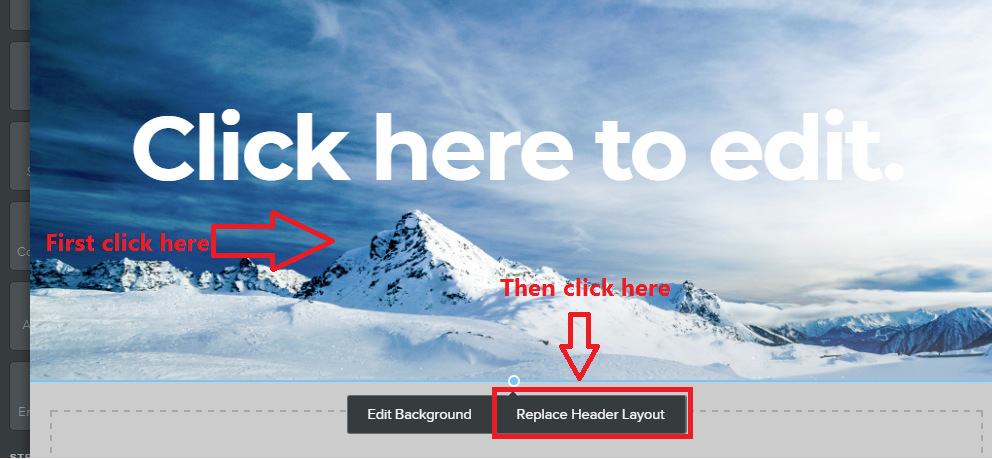 Click on the main image
Click on Replace Header Layout
Select a new layout

NB. It might be easier to choose a new theme with a landing page you like better
04 April 2018
19
Edit and Add Text
02
20
Highlight and Edit any template text
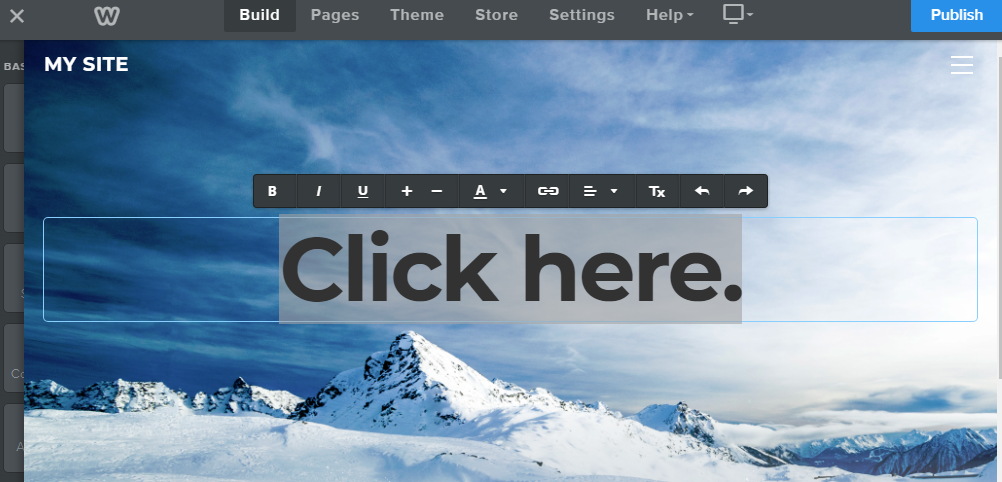 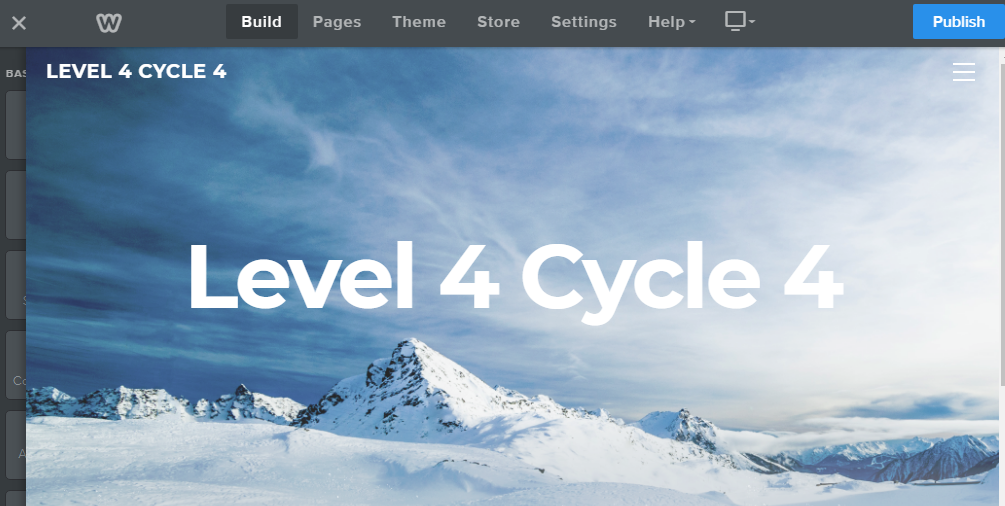 04 April 2018
21
Drag a text tool to where you want it on the page
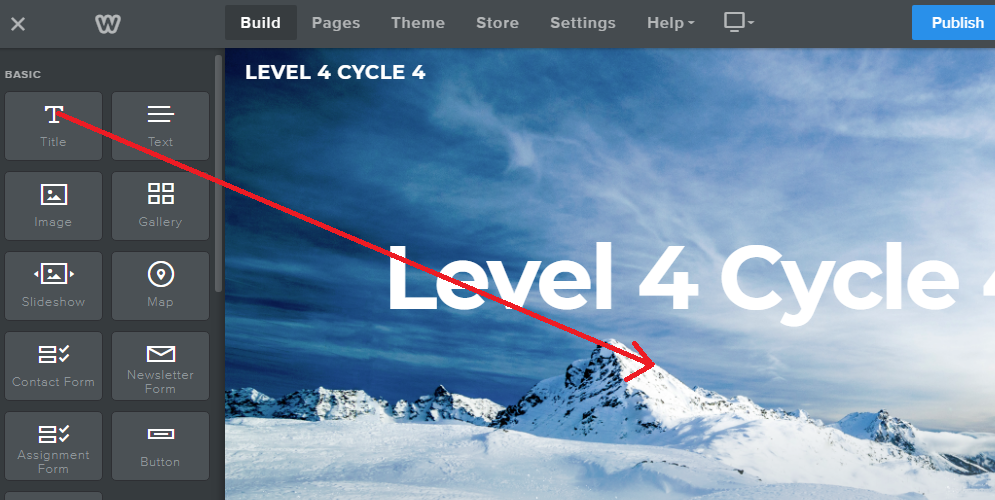 Type your text
Select your text and use editing tools to change font size, colour and attributes like bold and italic
04 April 2018
22
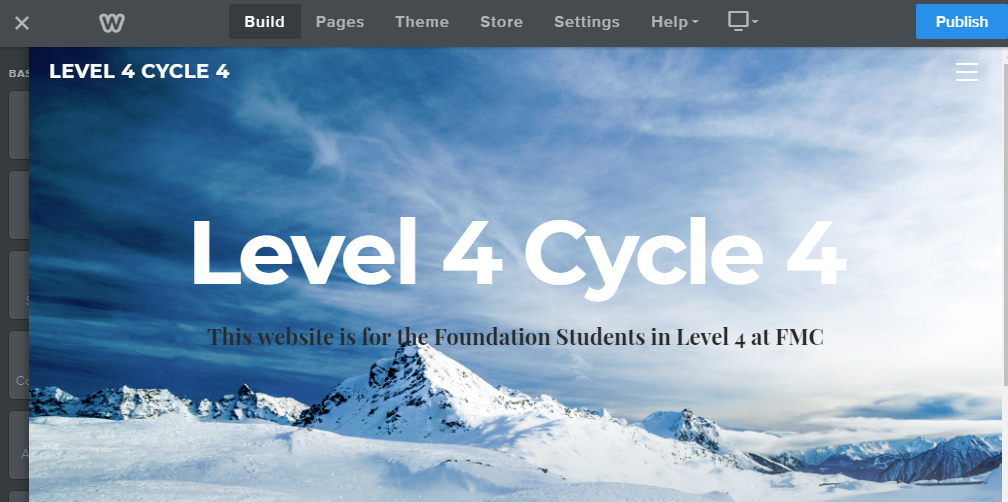 04 April 2018
23
Add Images
03
24
Drag the image tool to where you want it on the page
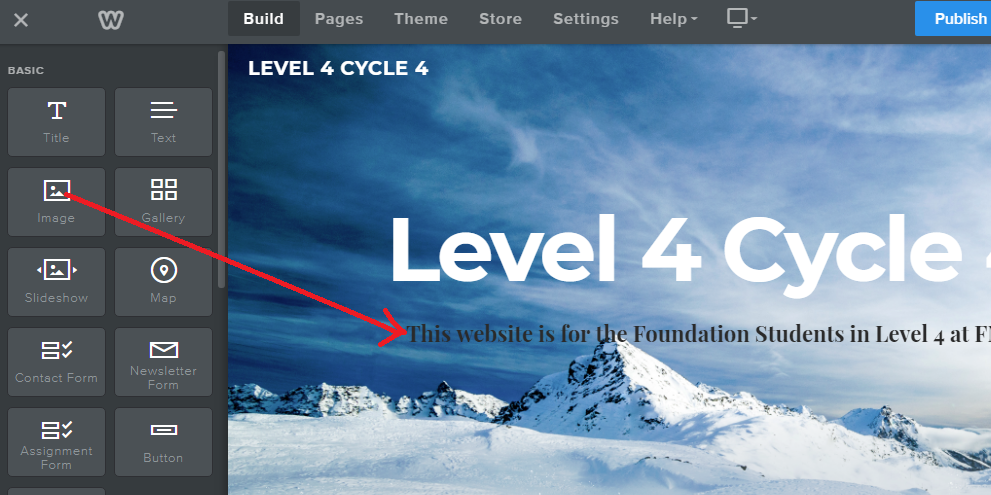 A blue line appears and indicates where the image will be placed as you move the mouse around the page
04 April 2018
25
Click on the image icon and use the file browser to locate your image
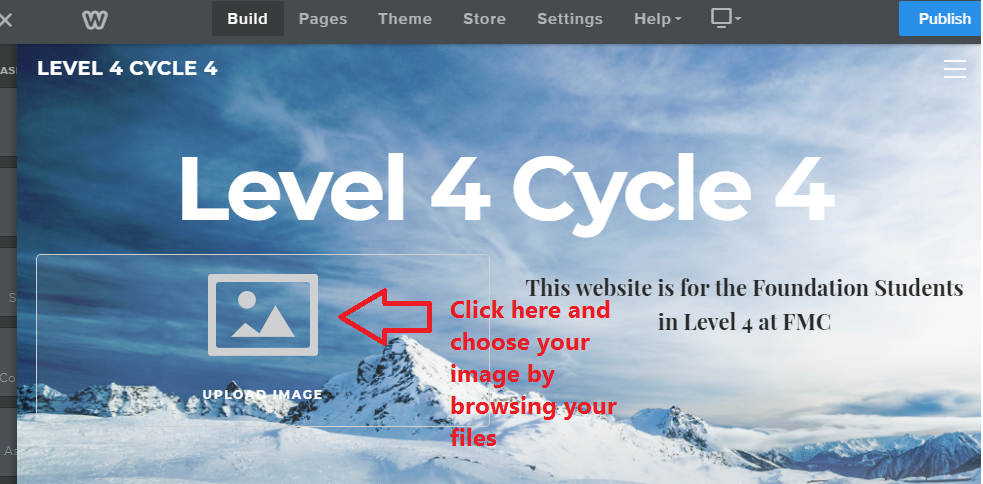 Resize the image if needed!
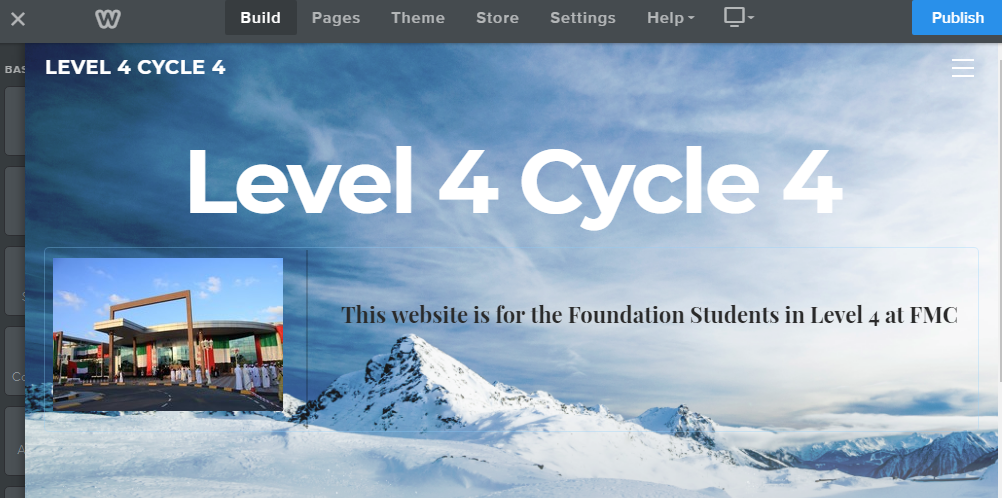 04 April 2018
26
It’s time to publish your website!
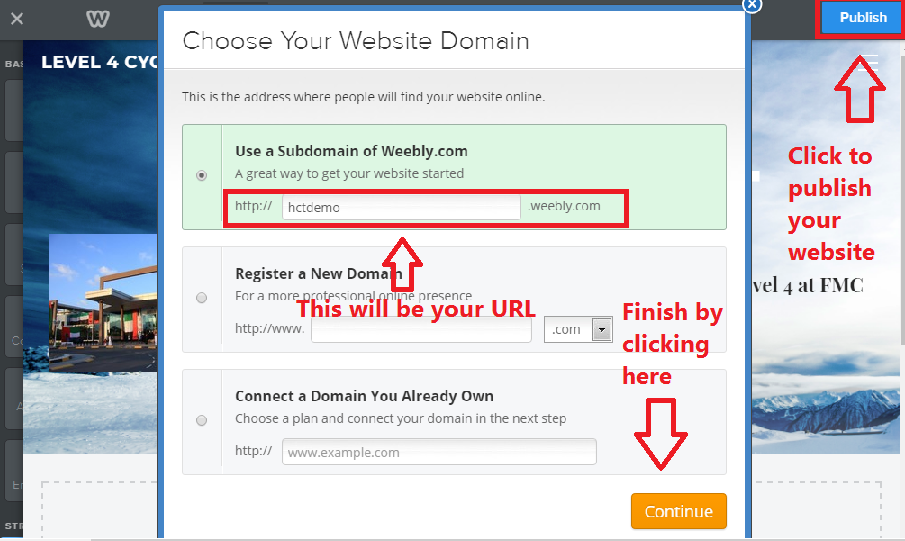 04 April 2018
27
http://hctdemo.weebly.com/
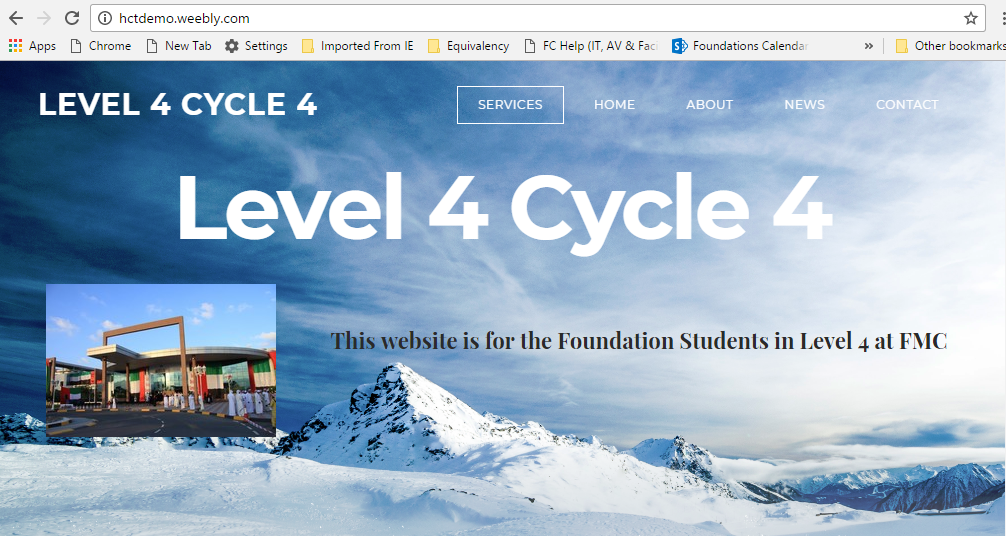 04 April 2018
28
Expand and Organise Your Page Structure
04
29
Adding Pages – New Main Page
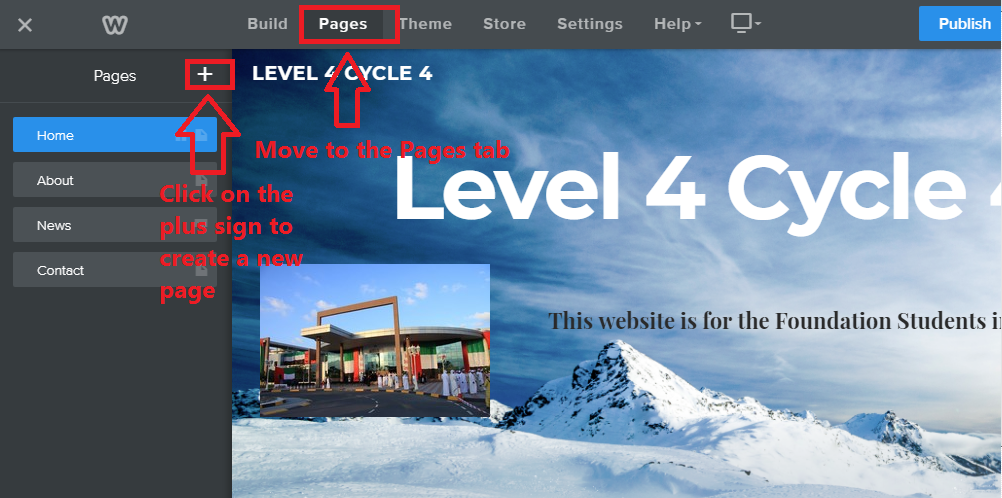 Using the Pages tab, click on the + sign
Choose Standard Page
Call it Lessons
Click Done
Change the template page title to Lessons
Move it up in the pages list and put it under your Home page
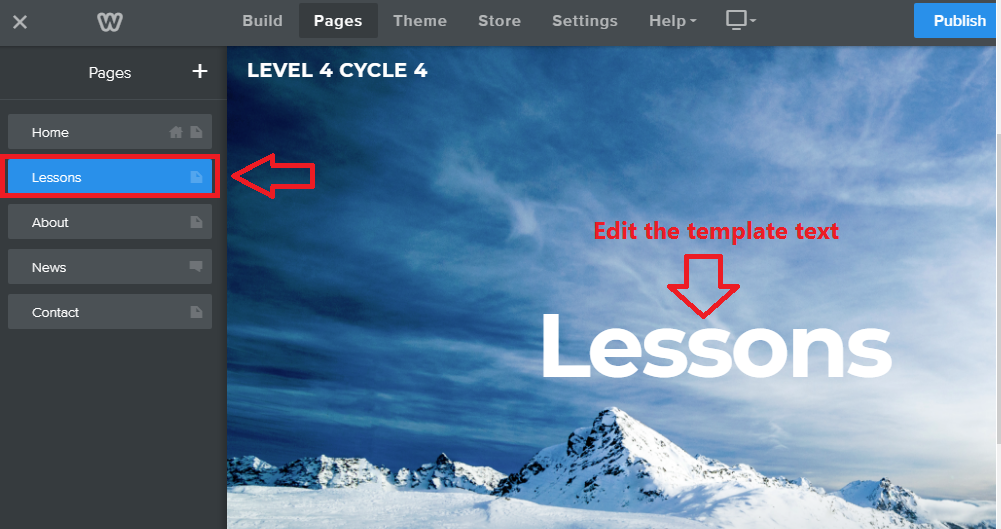 04 April 2018
30
Adding Pages – New Subpage
Using the Pages tab, click on the + sign
Choose Standard Page
Call it Week 1
Click Done
Change the template page title to Week 1
Move it up in the pages list and put it under your Lessons page
Pull it slightly to the right to make it a subpage
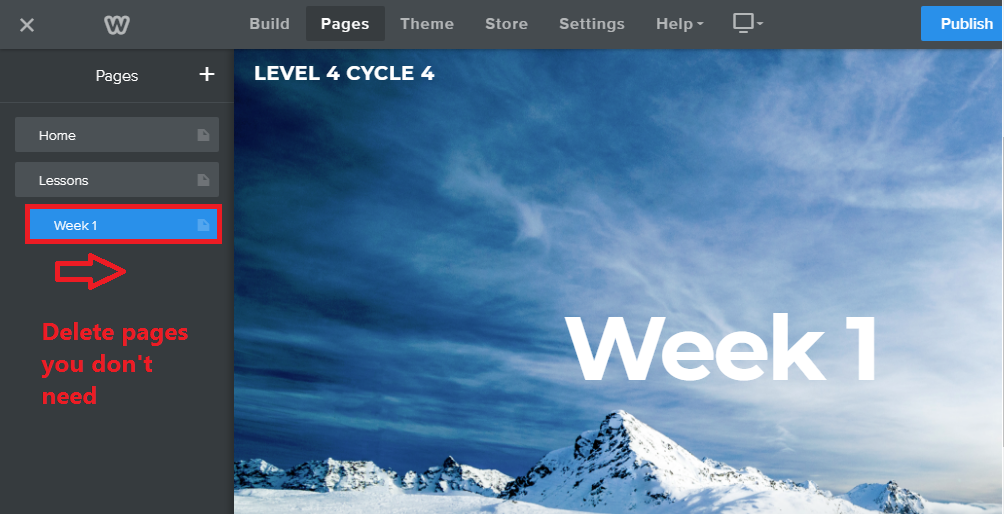 04 April 2018
31
You now have two main pages and one subpage
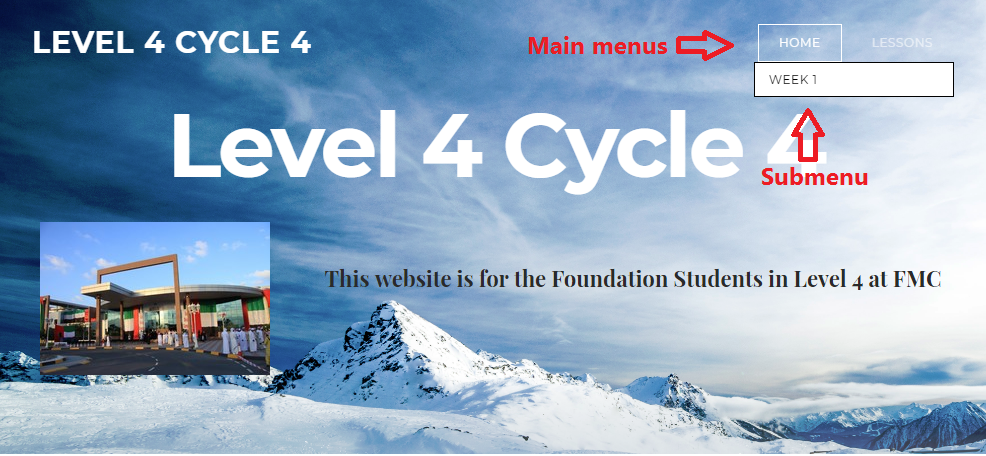 04 April 2018
32
Build Your Own Template Page and Duplicate It
05
33
Minimise the header image for your template page
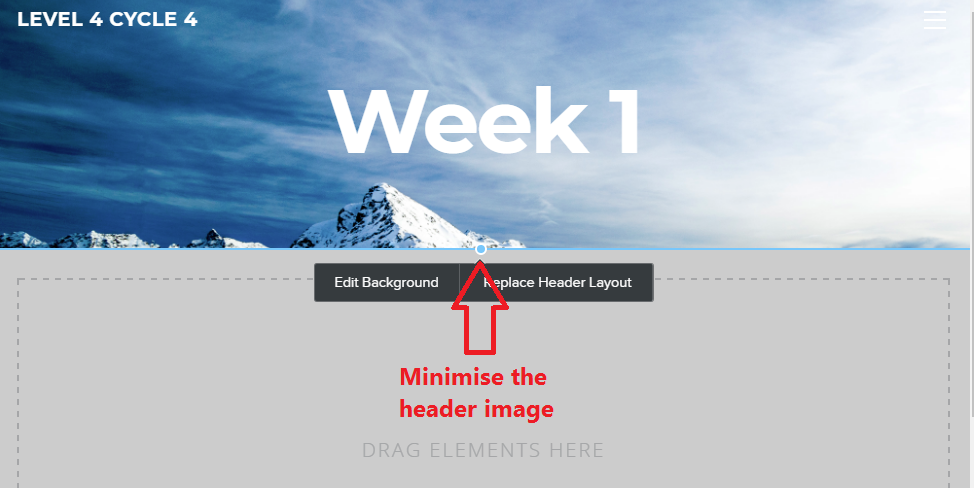 Drag the point upwards with your mouse
04 April 2018
34
Populate your template page
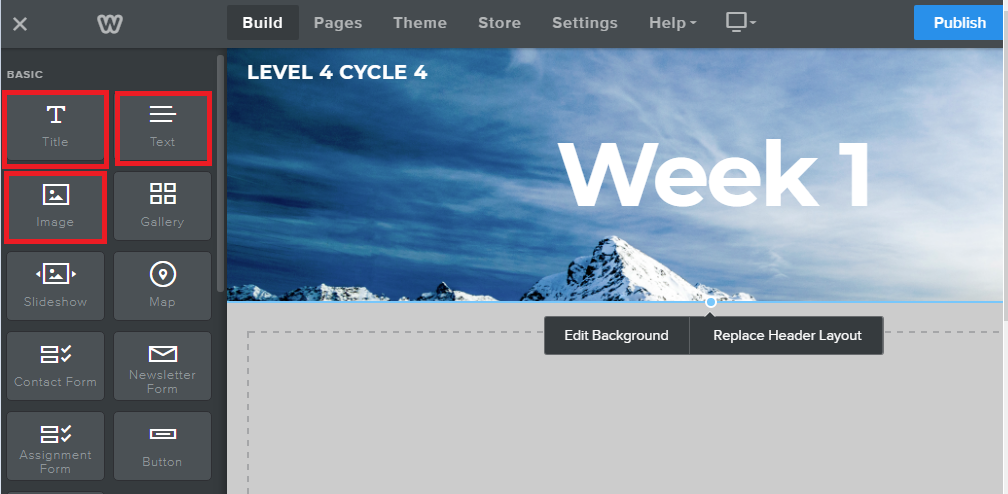 Use the Title, Text and Image tools to populate your template page
04 April 2018
35
Example of a weekly template – Main section
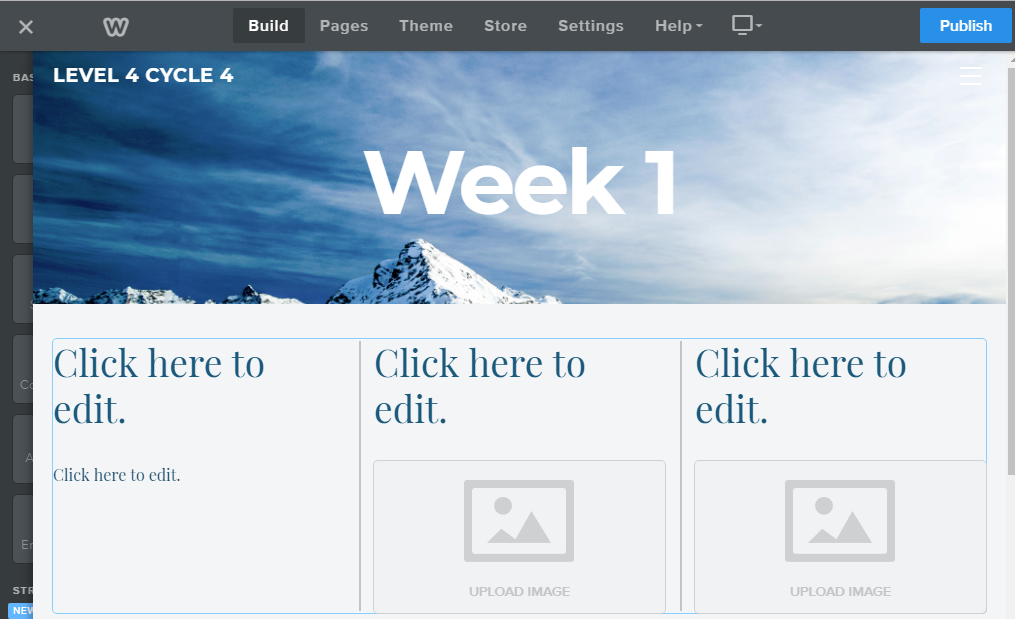 Weekly focus point at the top
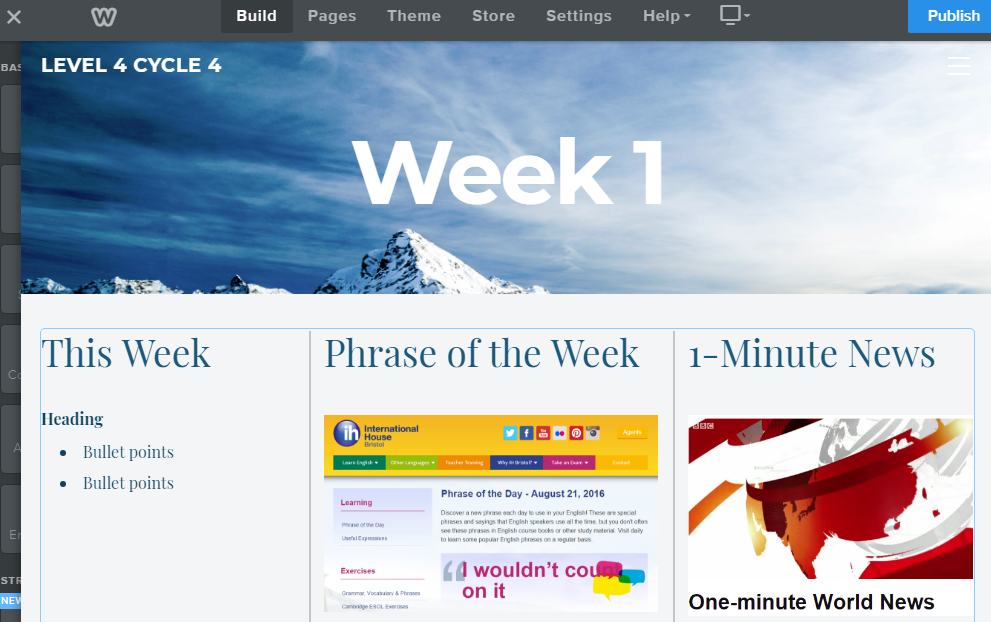 04 April 2018
36
Example of a weekly template – Daily sections
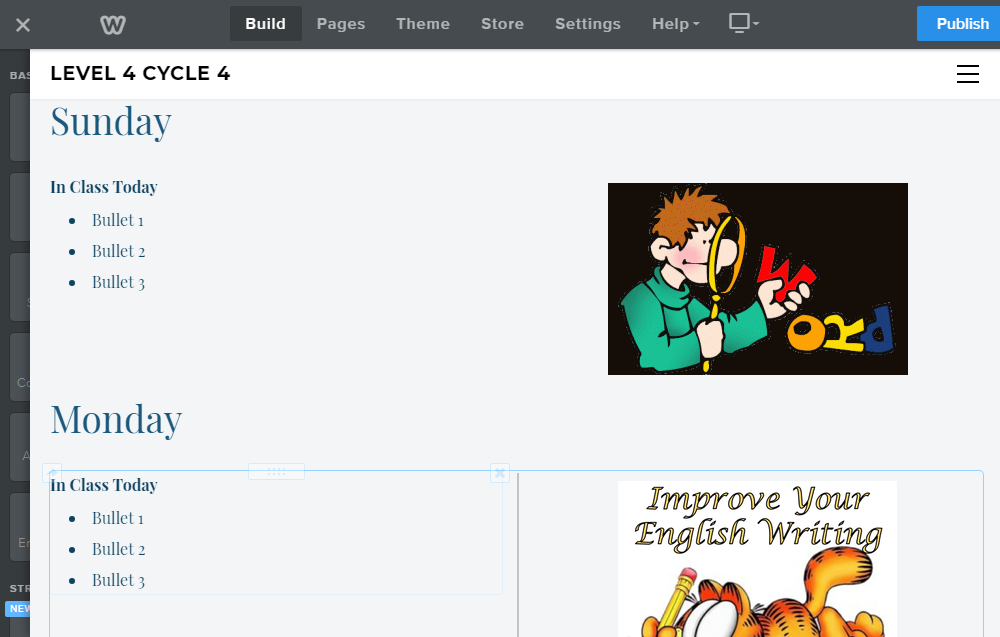 Daily sections below
04 April 2018
37
Duplicating a template page
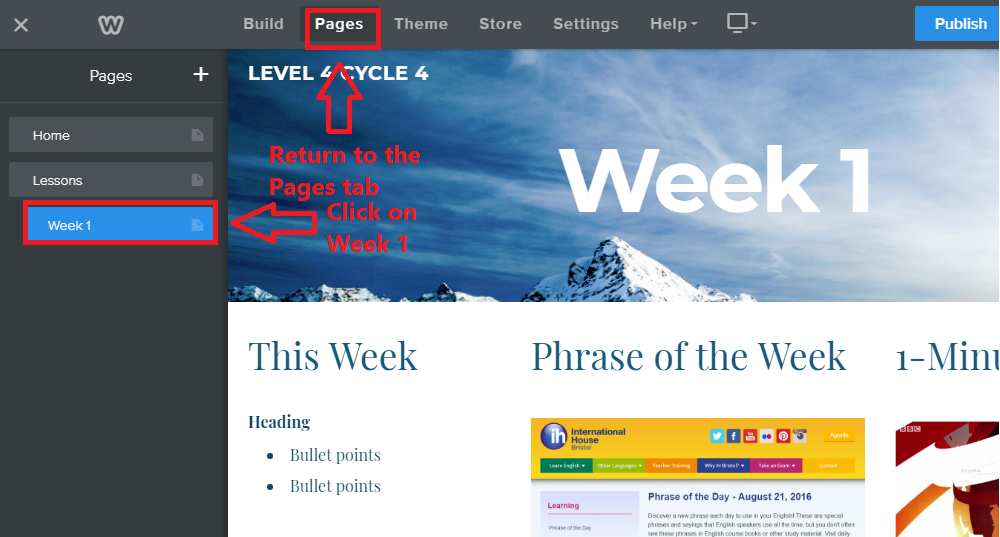 In Pages mode, select your template page
Click on Copy
Open your duplicate page and change its name
Repeat this for as many duplicate pages as you need
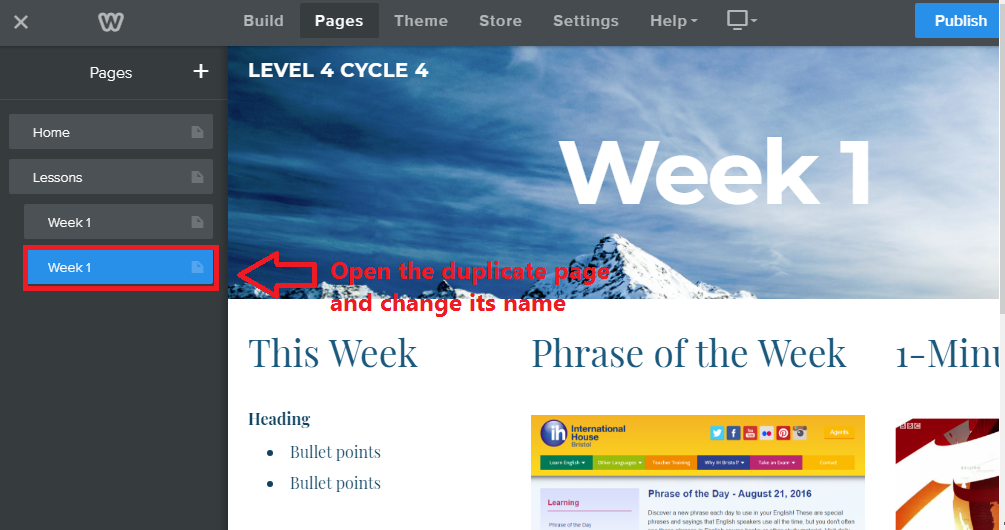 04 April 2018
38
Main pages + subpages = increase website navigation
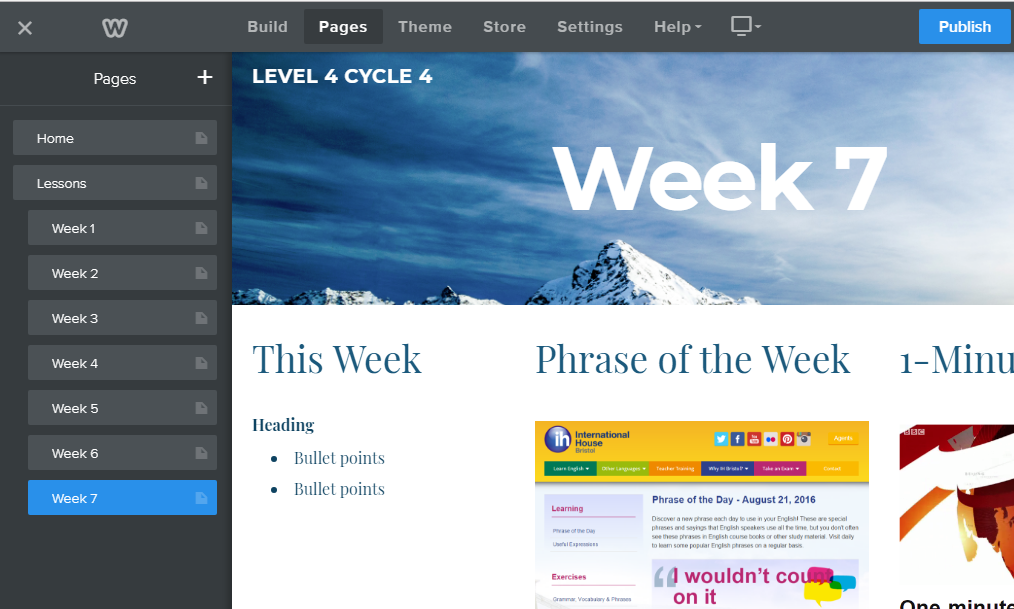 04 April 2018
39
Your website navigation
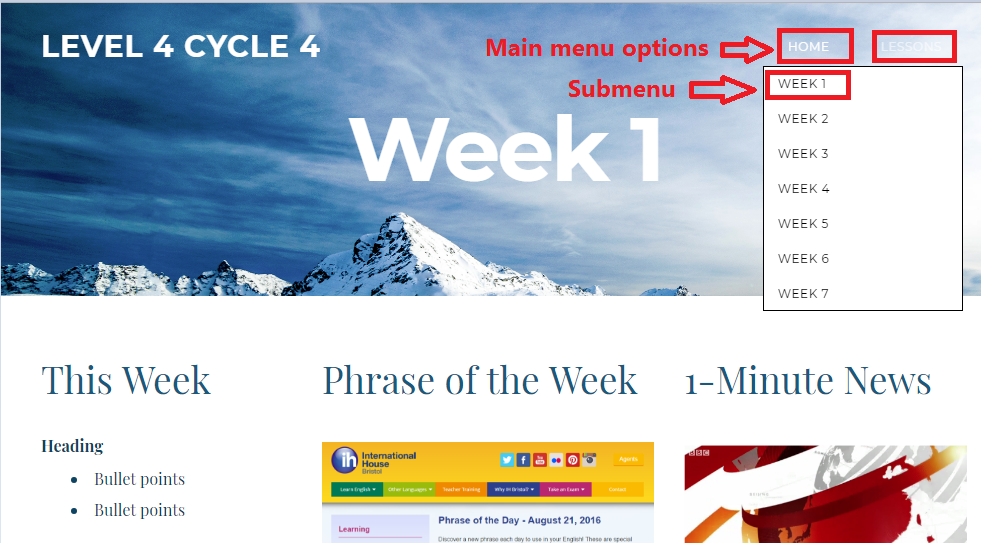 04 April 2018
40
Add Files & Links
06
41
Adding FilesHighlight any text or image and click on the Link icon
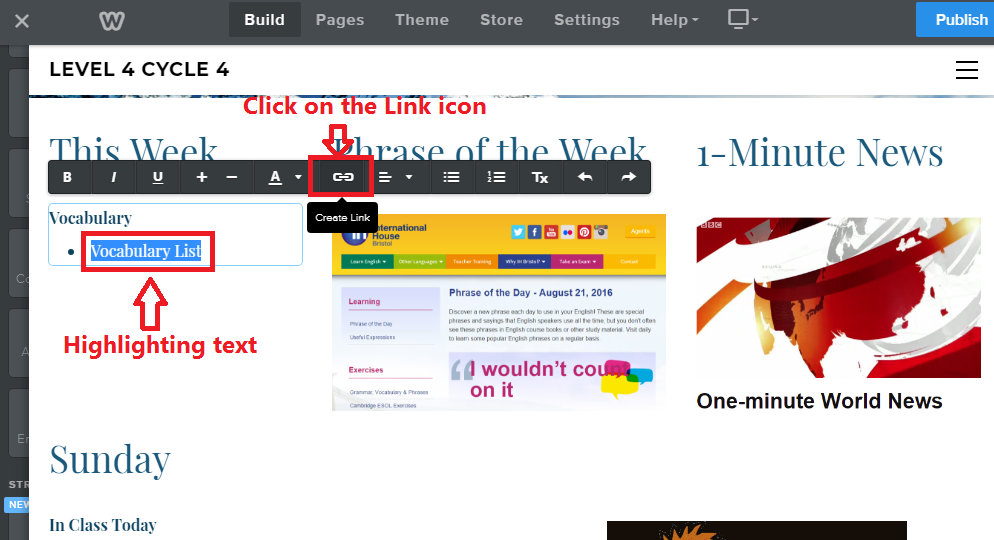 04 April 2018
42
Select the File option and upload your file
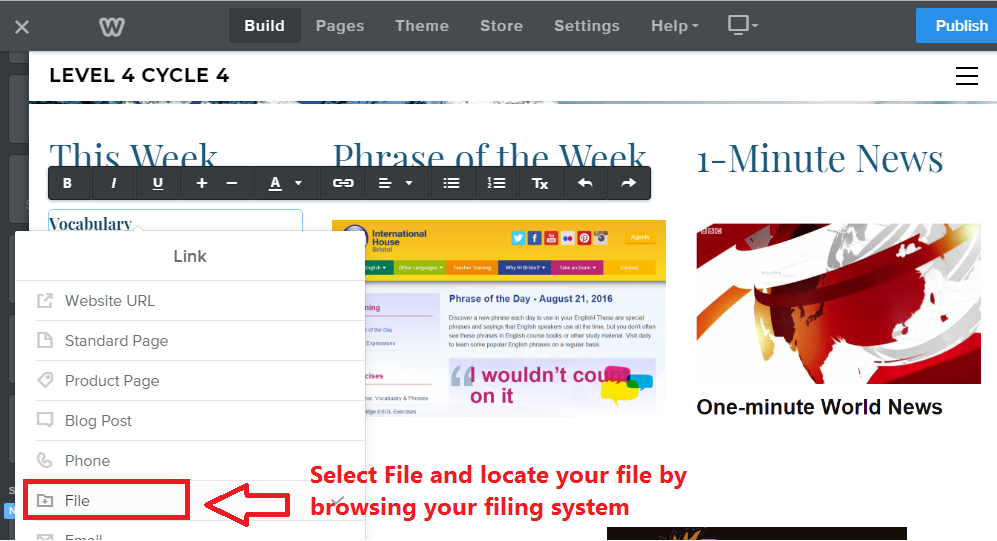 04 April 2018
43
Add LinksHighlight any text or image and click on the Link icon
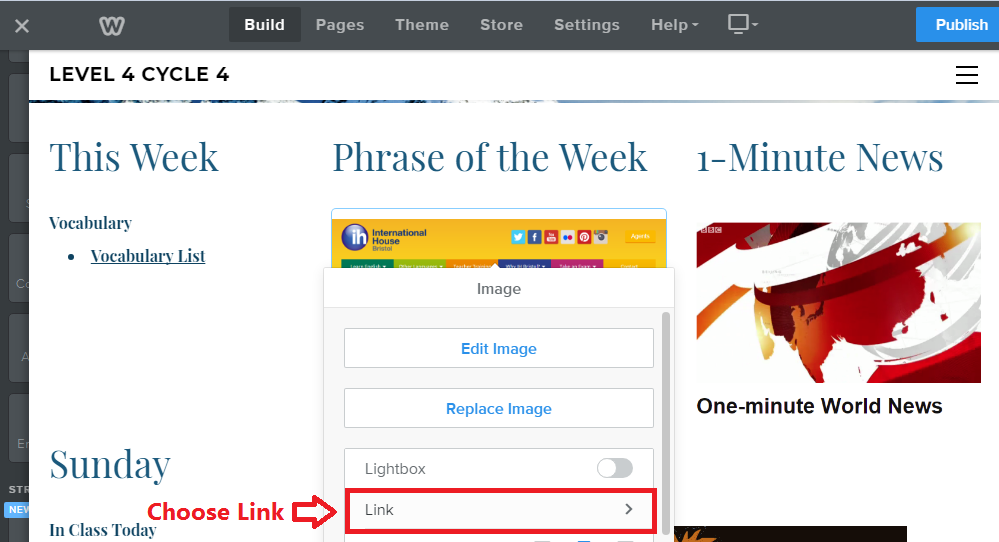 Select the Website URL option
Insert your URL in the URL field
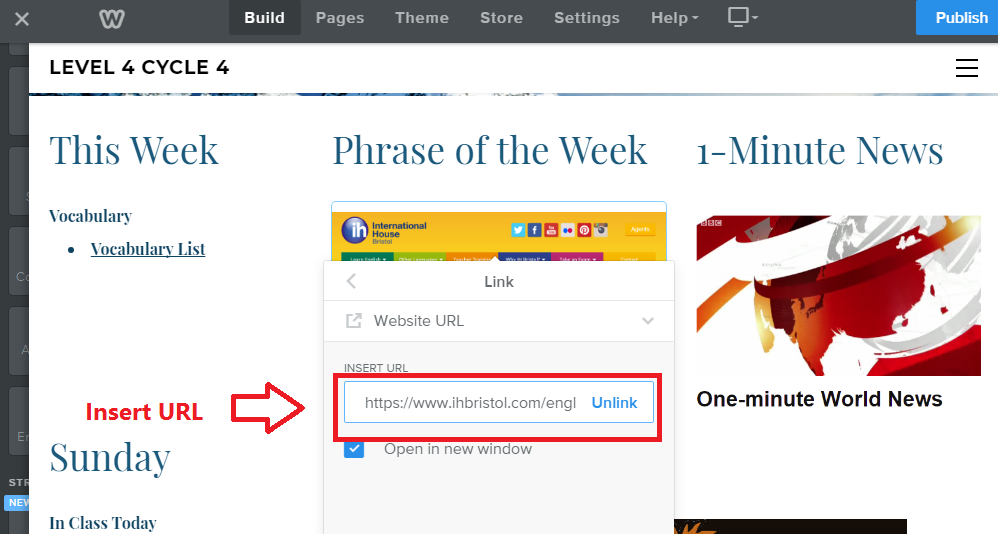 04 April 2018
44
Congratulations!
You now have a teaching website with:
a Home page
a new menu option (Lessons)
a number of submenus (Weeks)

You have 
Added text
Added images
Added links
Added files
04 April 2018
45
YouTube Videos & Picture Galleries
07
46
YouTube Videos – Drag the YouTube icon onto your page
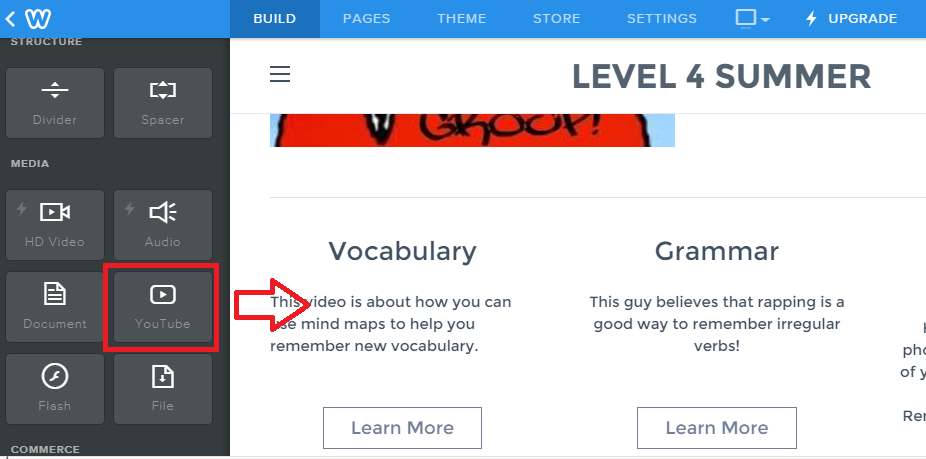 04 April 2018
47
Place the YouTube icon where you want the video to show
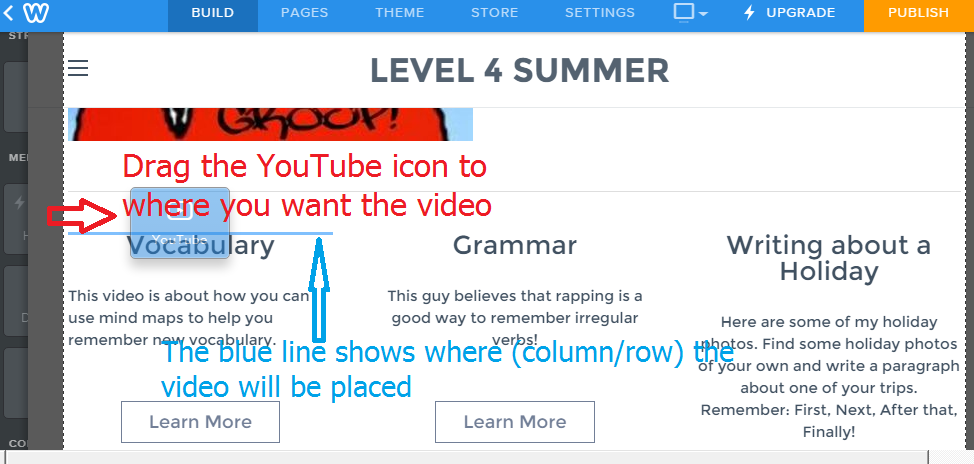 04 April 2018
48
Click on the YouTube template image and add the URL for your video
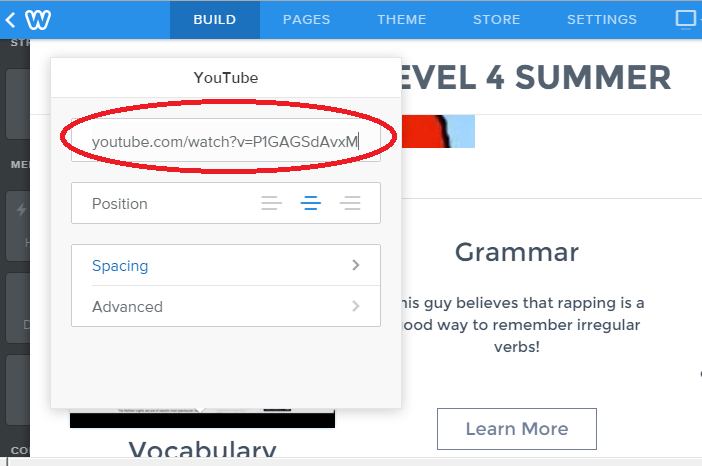 04 April 2018
49
Your students can now watch the videos you have selected directly from the webpage.
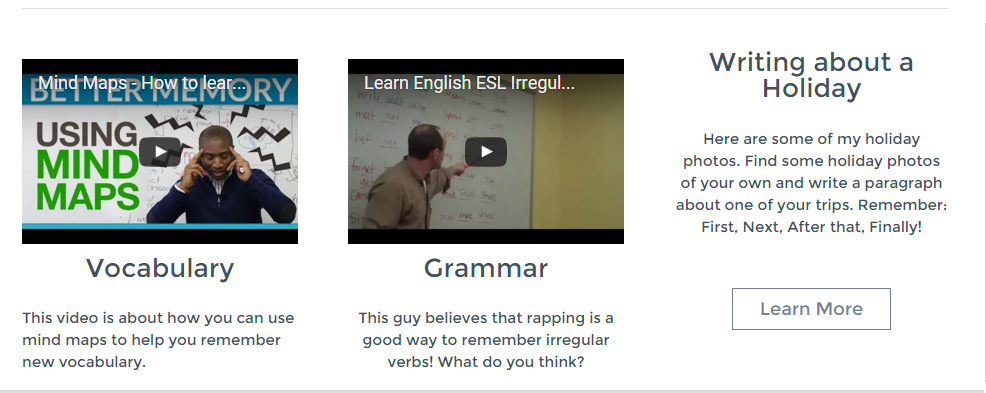 04 April 2018
50
Slide Show – Drag the Slide Show icon onto your page
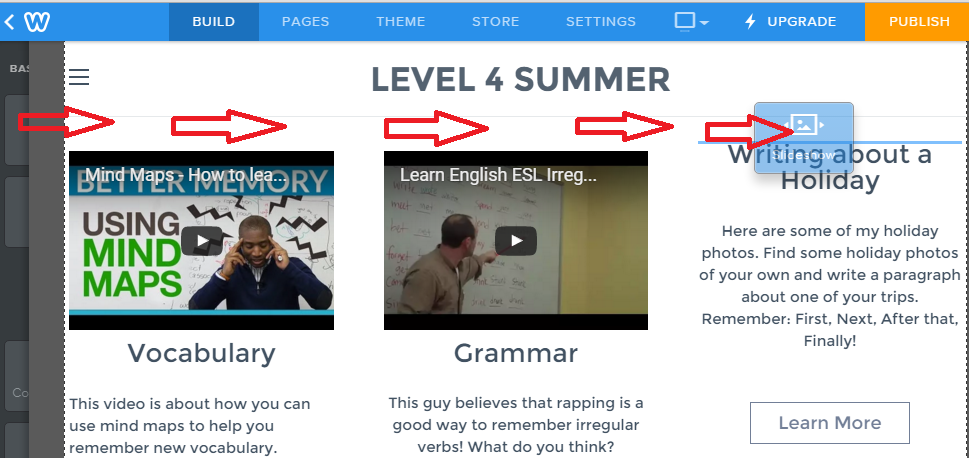 04 April 2018
51
Select the Slideshow style you want
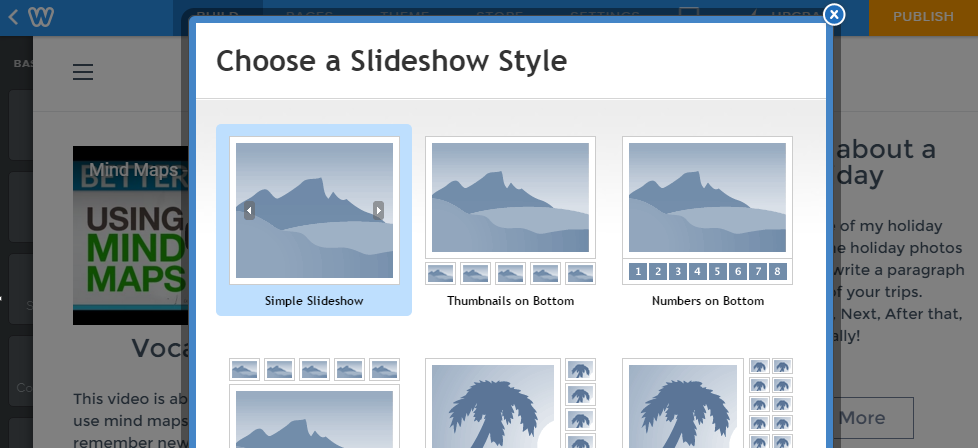 04 April 2018
52
Add Captions & Links to your Slideshow
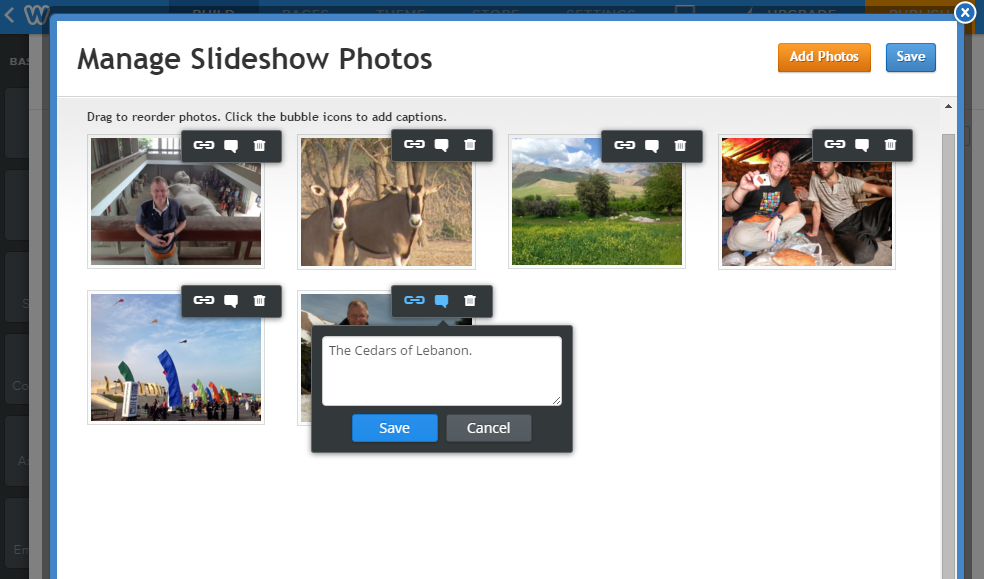 04 April 2018
53
Videos and Slideshows are ready to go!
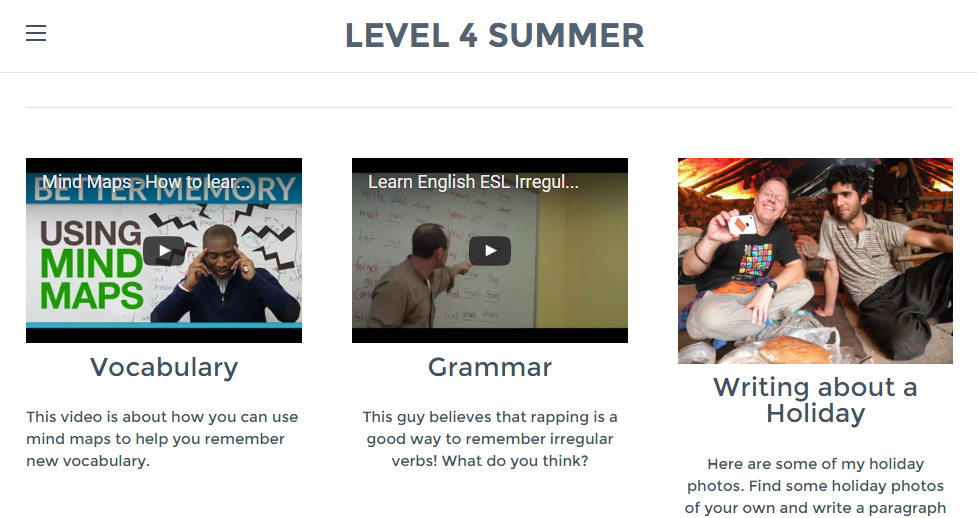 Similar web page 
can be found here
04 April 2018
54
Layout Issues
08
55
Using the Spacer to resize elements
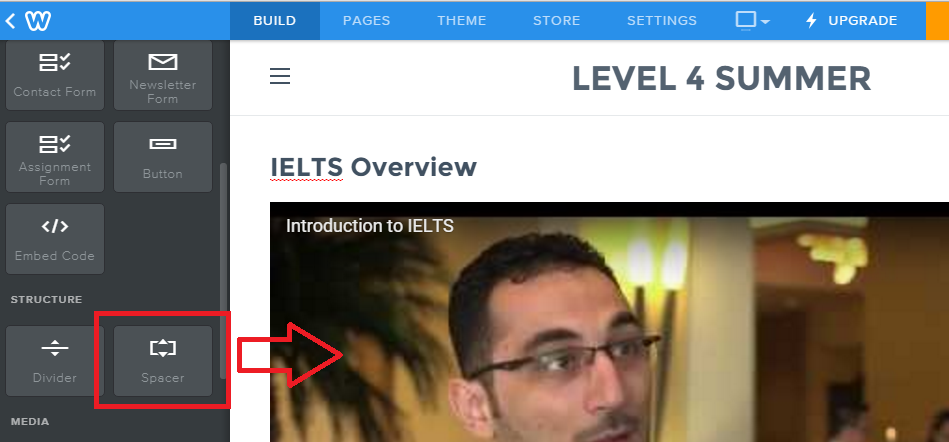 04 April 2018
56
Drag the Spacer line to resize your element (spacer = creates empty space)
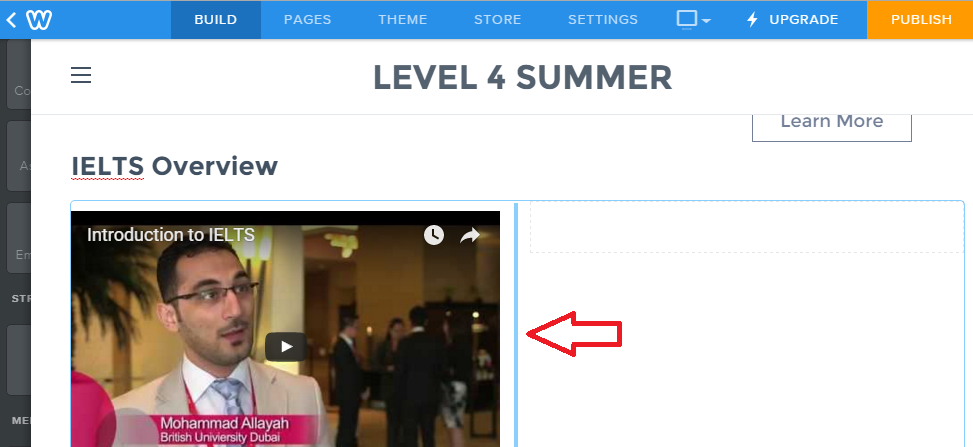 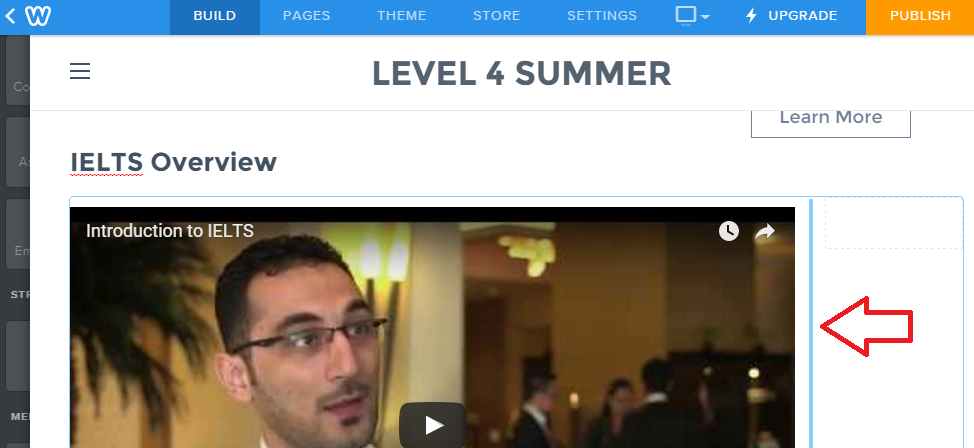 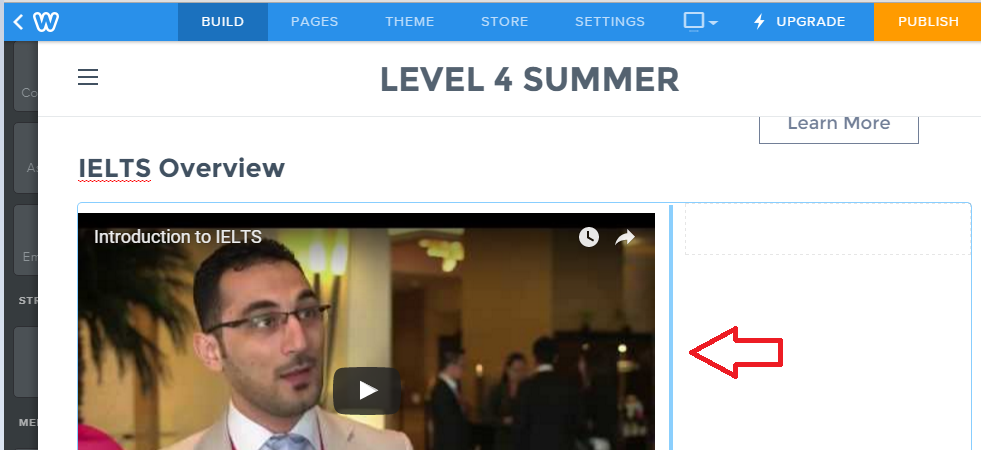 04 April 2018
57
Collecting Assignments & Projects
09
58
Use the Assignment Form icon to collect student work
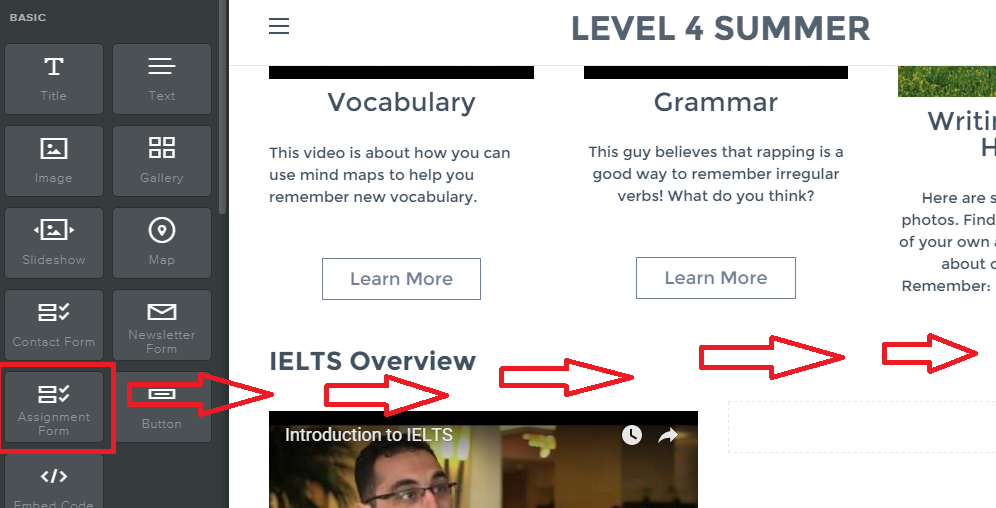 04 April 2018
59
Edit the Assignment Form to suit your needs
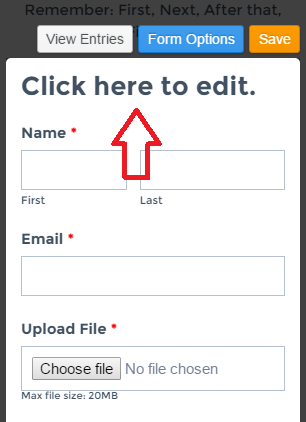 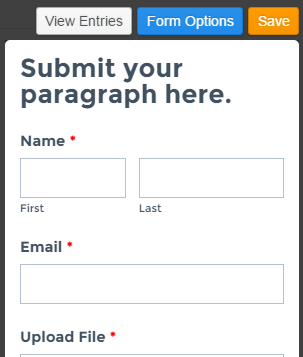 04 April 2018
60
Students can submit files up to 20 MB (PC and iPad)
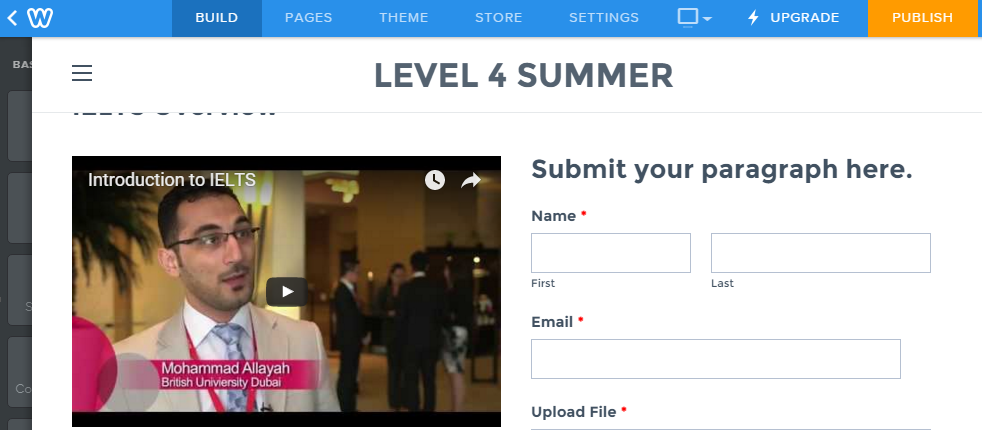 04 April 2018
61
Set Up Websites for Your Students!
10
62
First, click on My Students tab to create a class
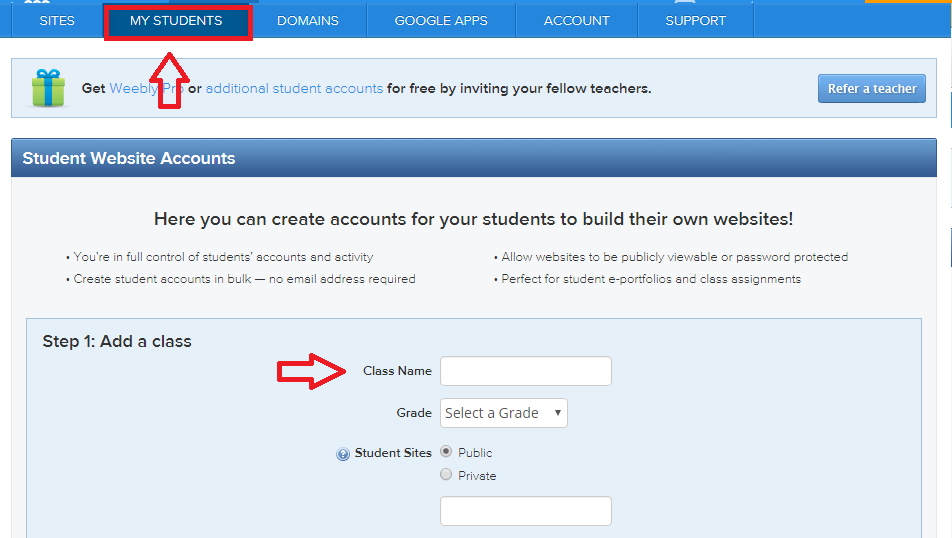 04 April 2018
63
Next, add students and decide if sites are public or private (no email needed)
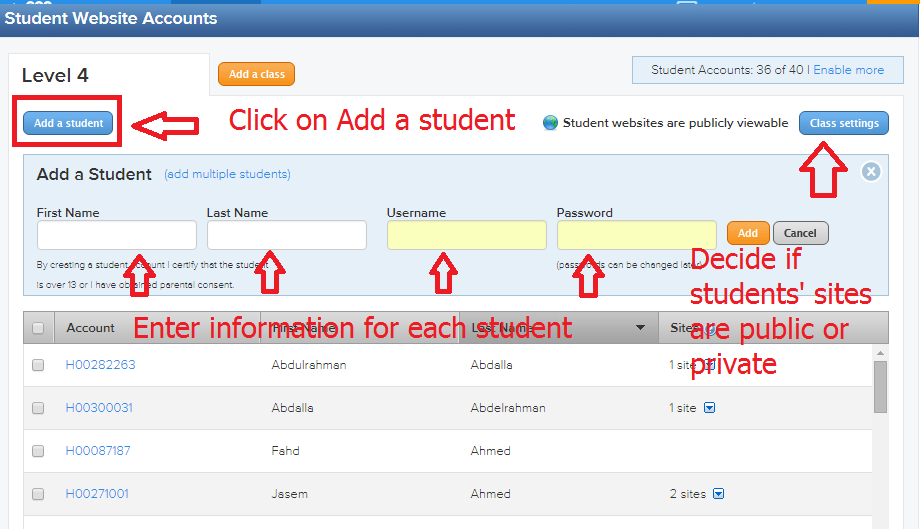 04 April 2018
64
Finally, print usernames & passwords for your record
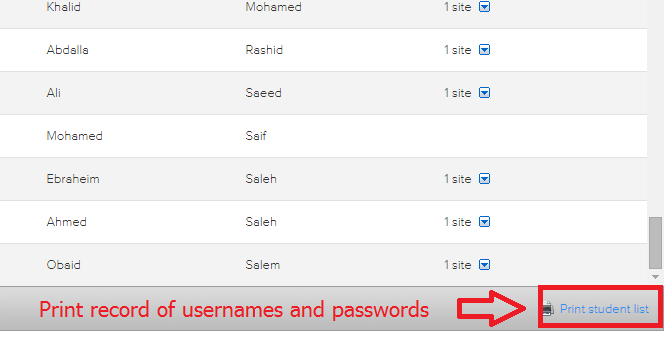 04 April 2018
65
bjorn.candel@hct.ac.ae
66